Մեր դպրոցի 7 հրաշալիքները
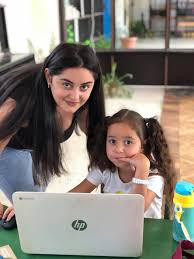 Մեր դպրոցում աշխատում են  համակարգիչներով
Մեր դպրոցում լողում են լողավազաններում
Մեր դպրոցում վարում են հեծանիվ
Մեր դպրոցում գնում են ագարակ
Մենք ունենք փակ լողավազան
Մեկ-մեկգնում ենքաստղադիտարան
Մեր դպրոցն ունի բլոգներ
Շնորհակալությունդիտելուհամար